Geflüchteten NetzwerkCottbus e.V.
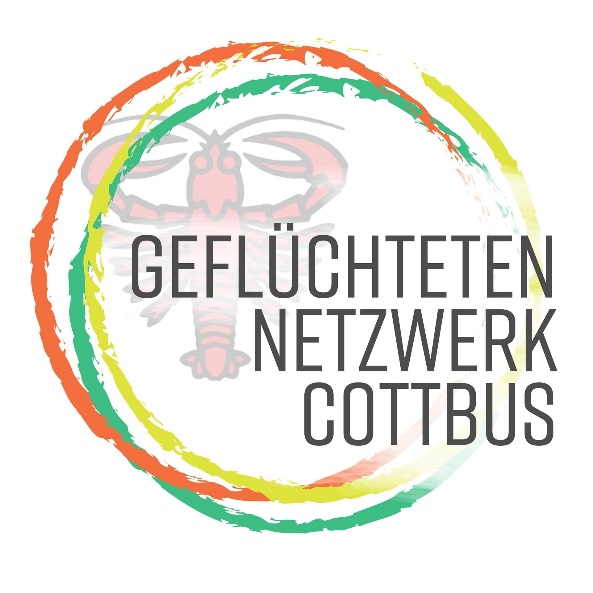 01.09.2024
Entstehung des Netzwerks
Gründe?
Bedarf an Multiplikatoren*innen.
Stimme der Geflüchtete Vertretung.
Perspektive der Geflüchteten zeigen und verbessern.
Ende 2016, Nov 2018 Verein Registrierung.
Welche Ziele haben wir?
Brücken Unterstützung .
Empowerment und Partizipation.
„Integration“ fördern.
Um Anliegen der Geflüchtete kümmern.
Arbeitskreis
Info-Flyer
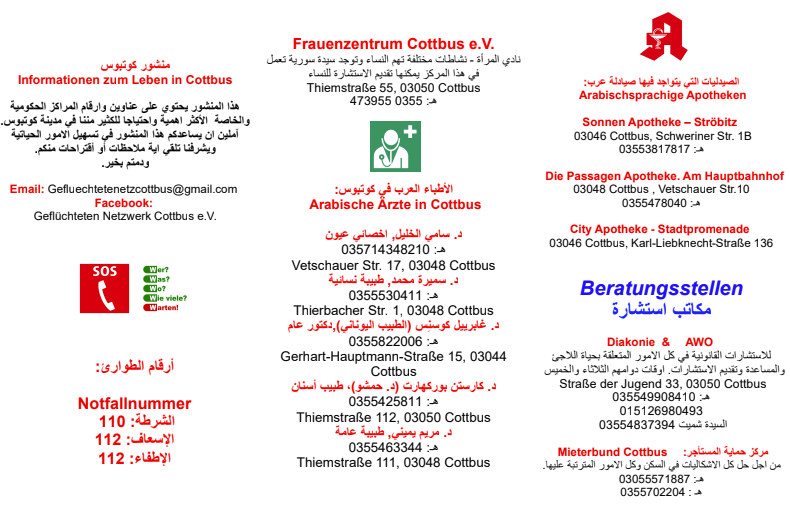 Kunstprojekte
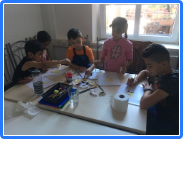 Nachhilfe Projekt
Ziel: Geflüchteten Schüler*innen auf ihrem schulischen Weg zu begleiten und zu unterstützen
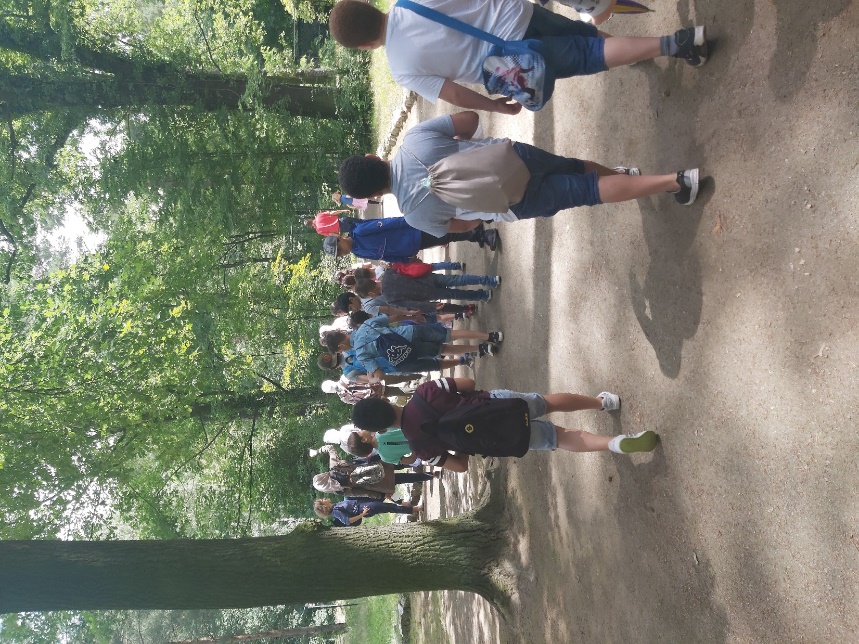 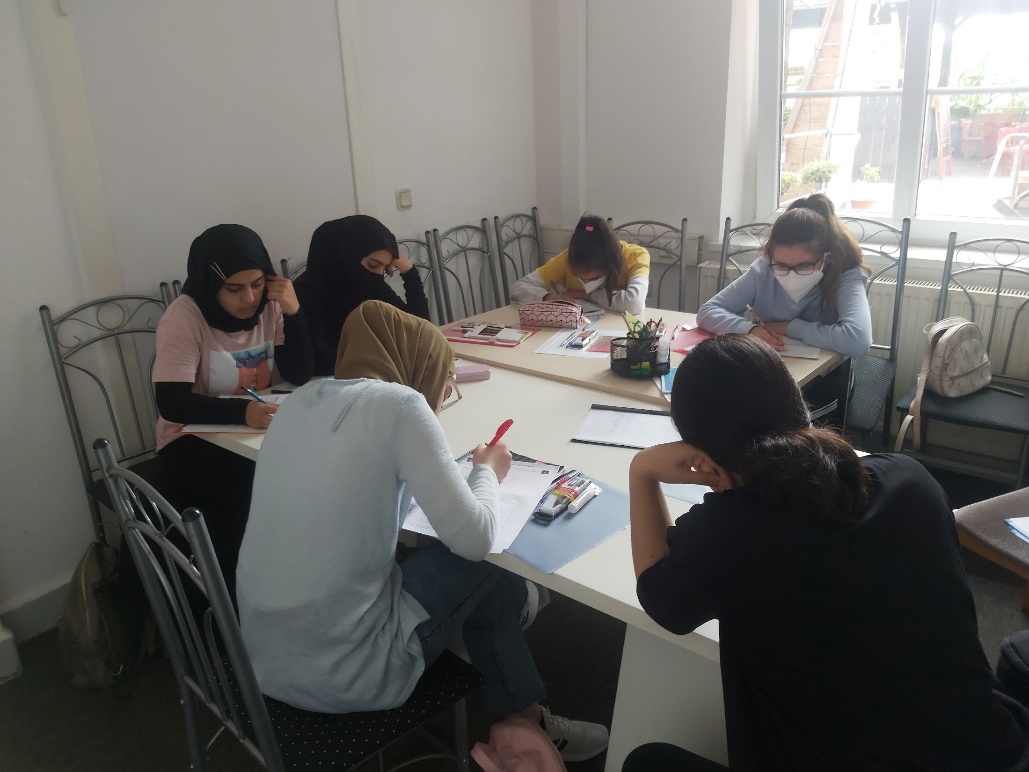 Ausflüge für Frauen
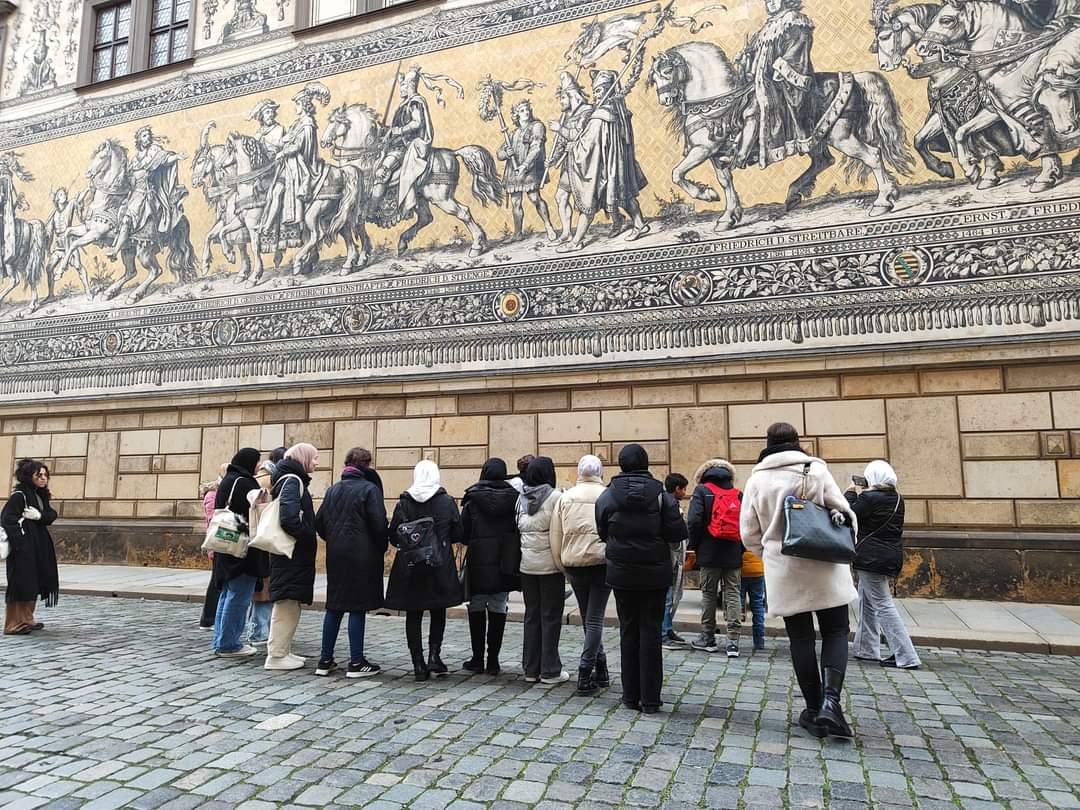 Familienfeste
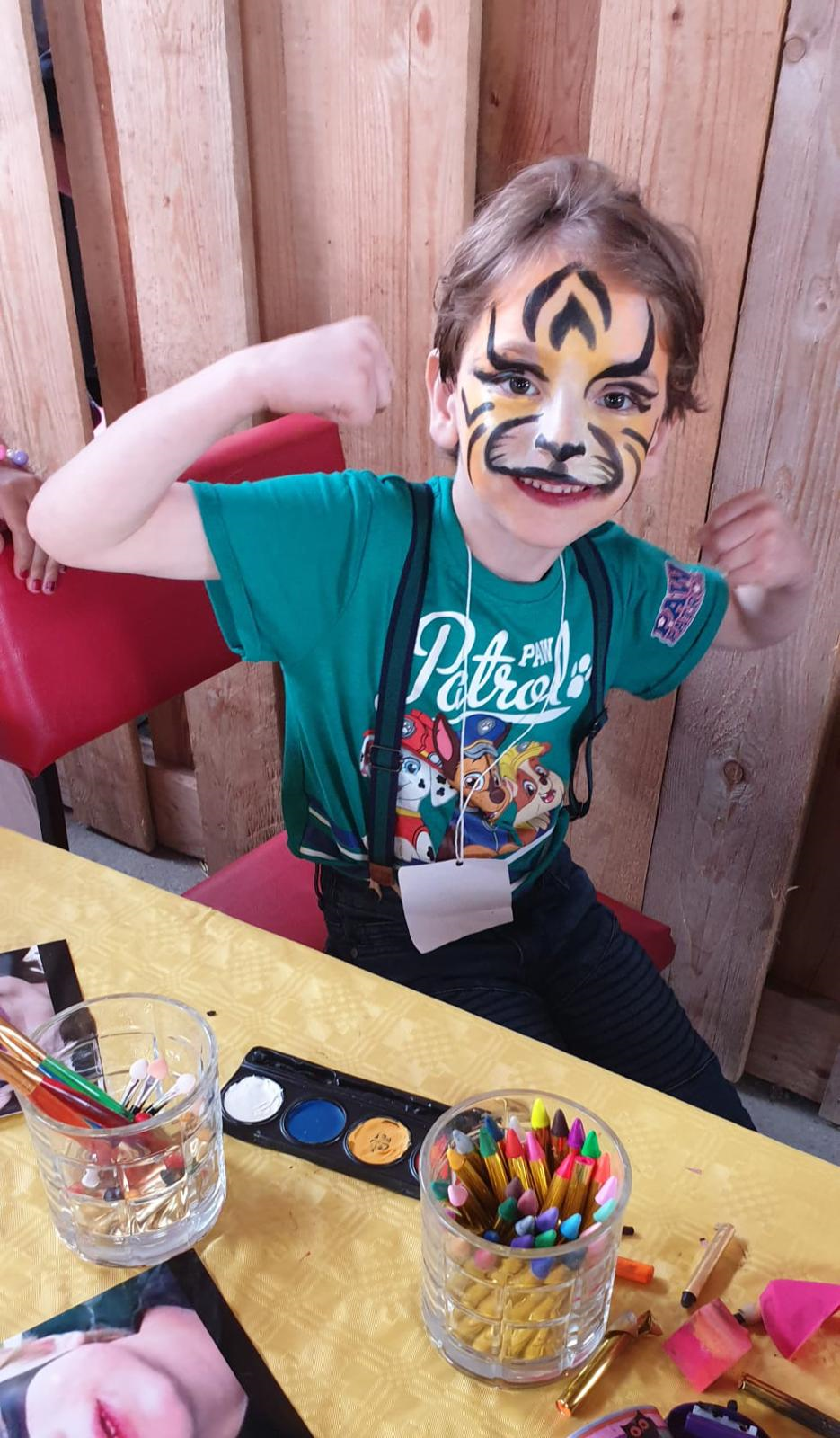 Zuckerfest
Nowroz Fest
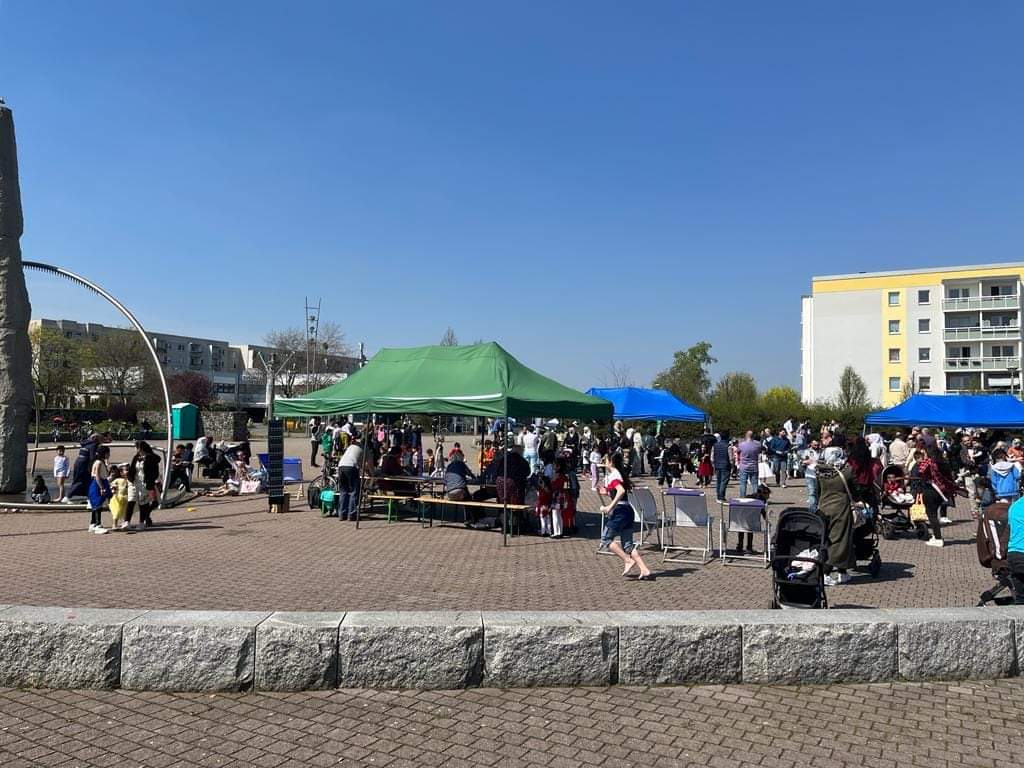 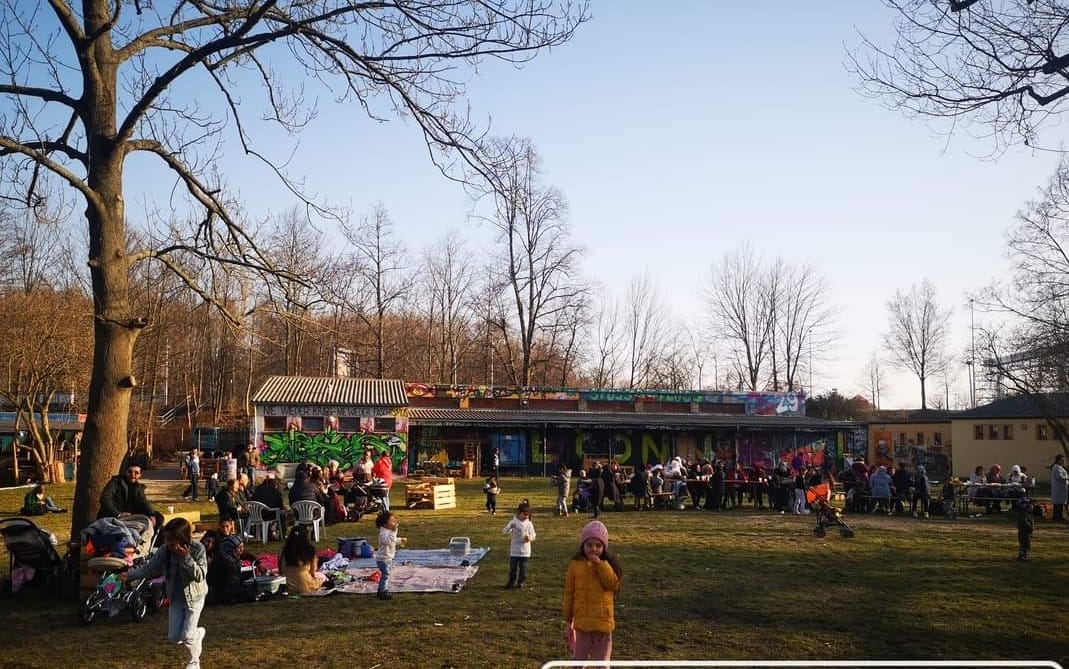 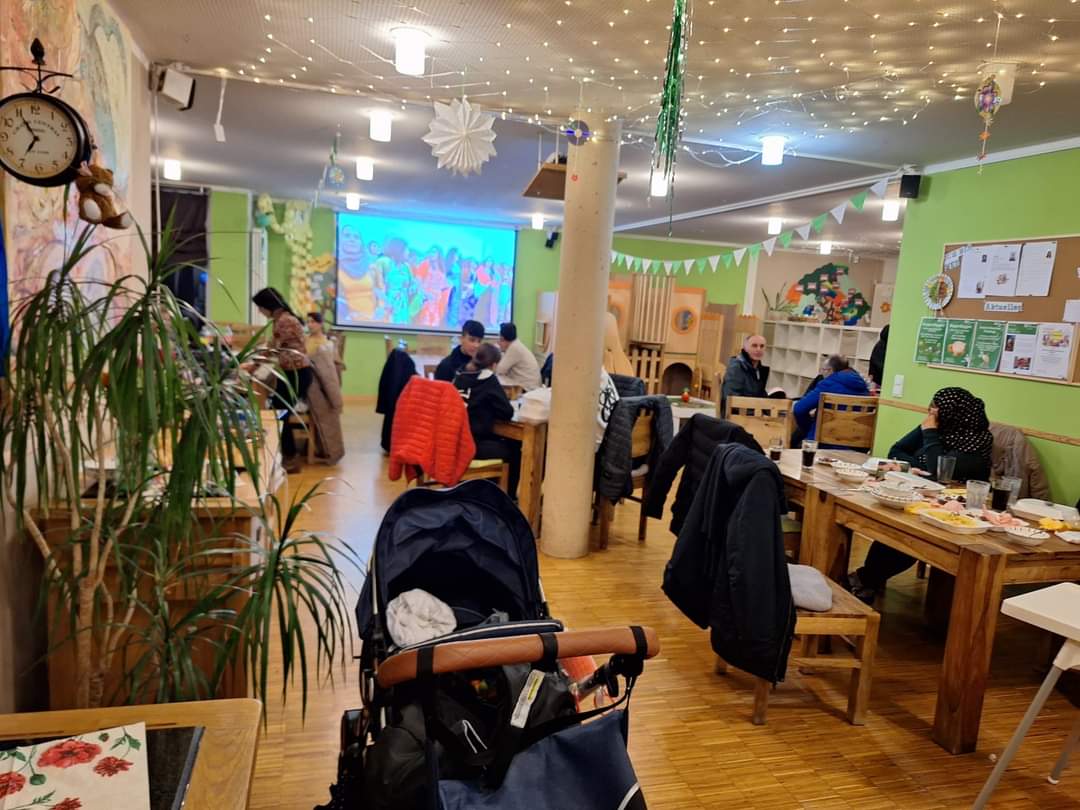 Sandow Festival
Stadtfest
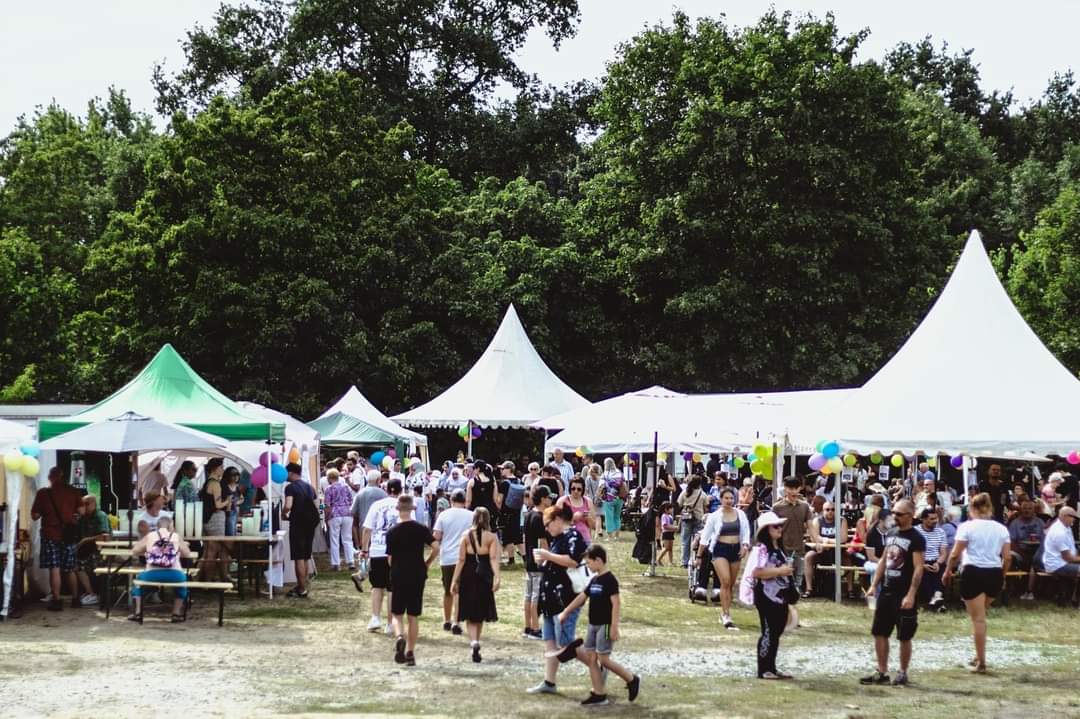 Fit für Schule
Ziel: den Schülern und Eltern das Bildungssystem in DE und insbesondere in Bundesland Brandenburg näher zu bringen.
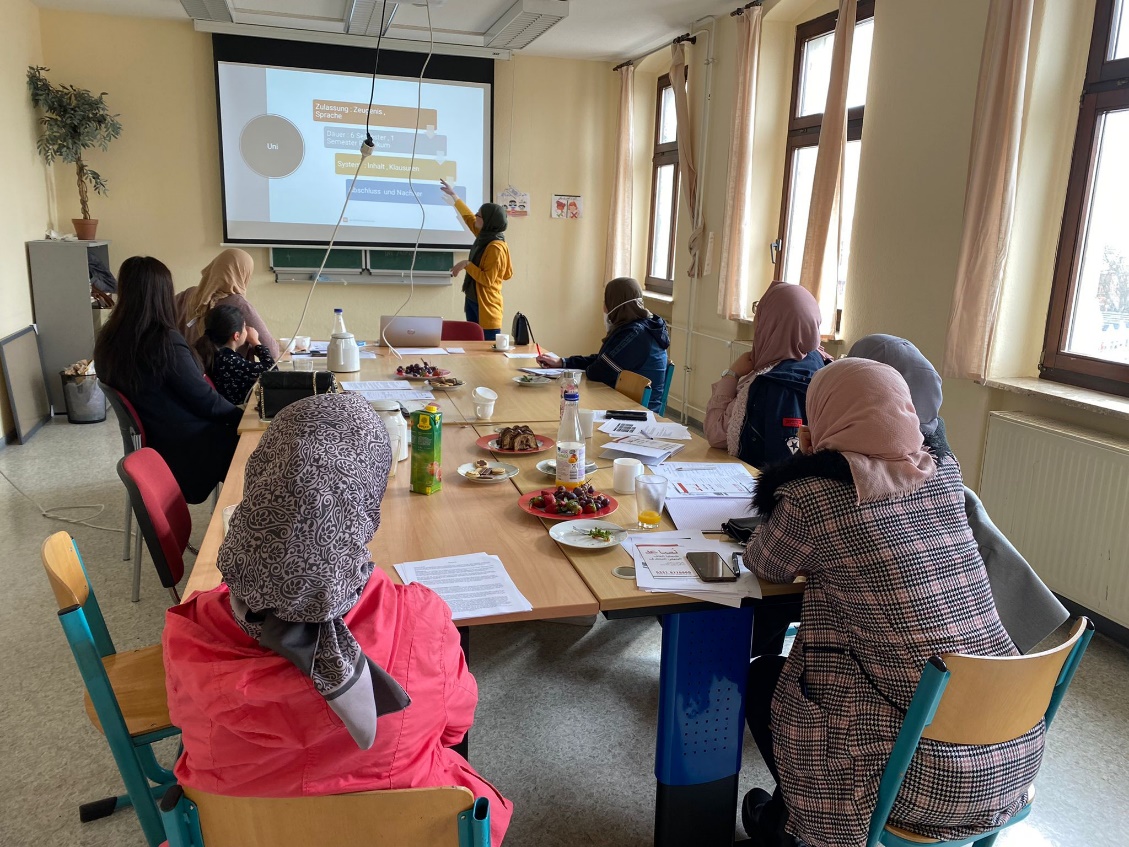 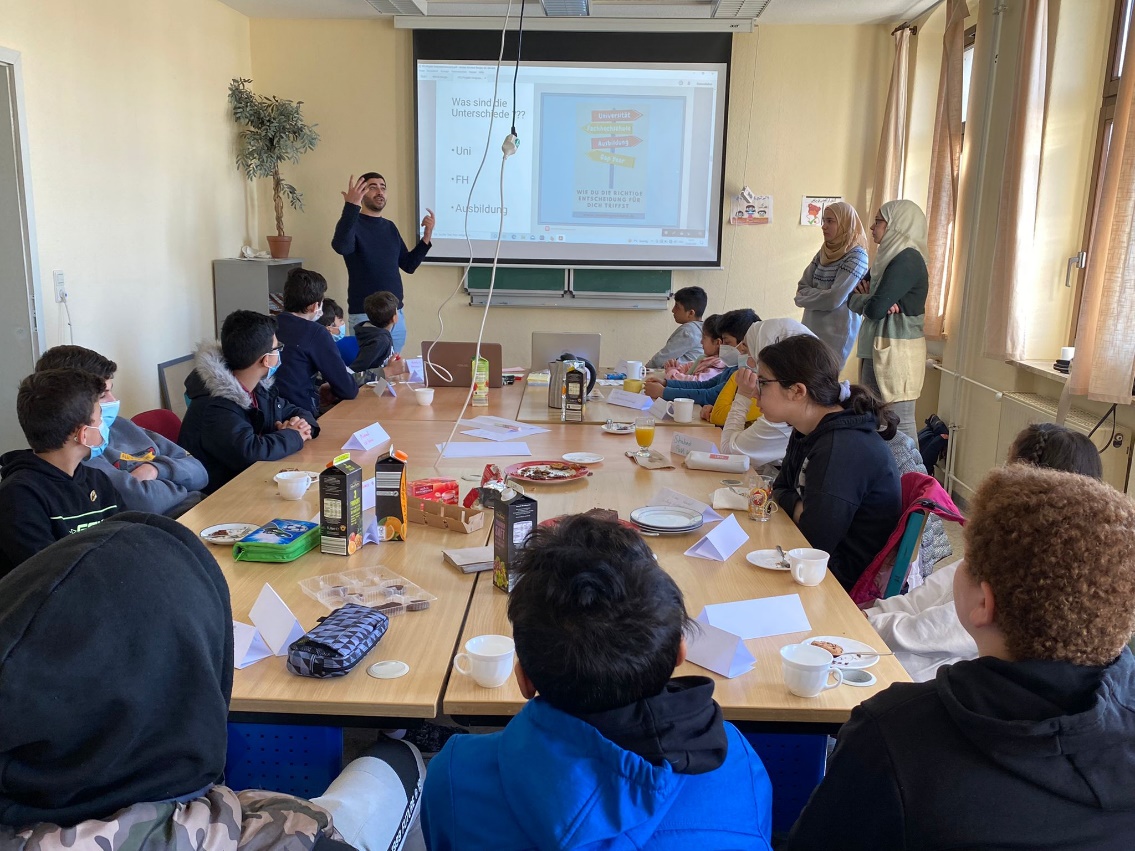 Flucht und Migration - Selbstorganisation - 29.06.2022
Erzählcafés
In CB mehrere Erzählcafés in Zusammenarbeit mit dem Zentrum für Integrationsstudien der TU Dresden organisieren.
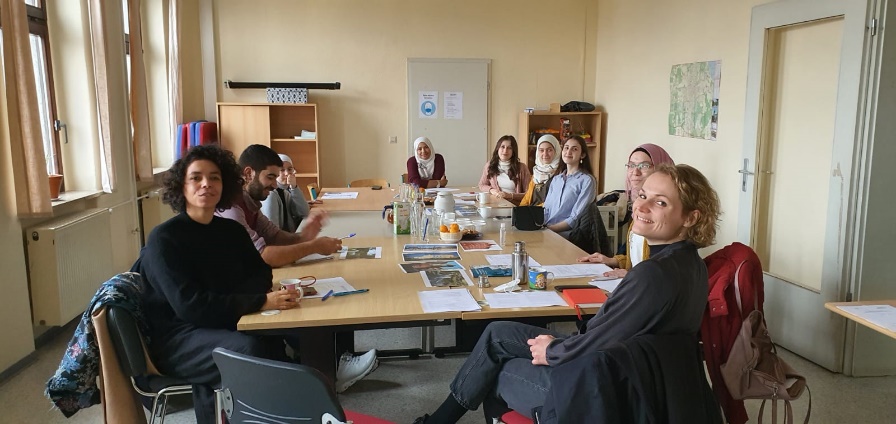 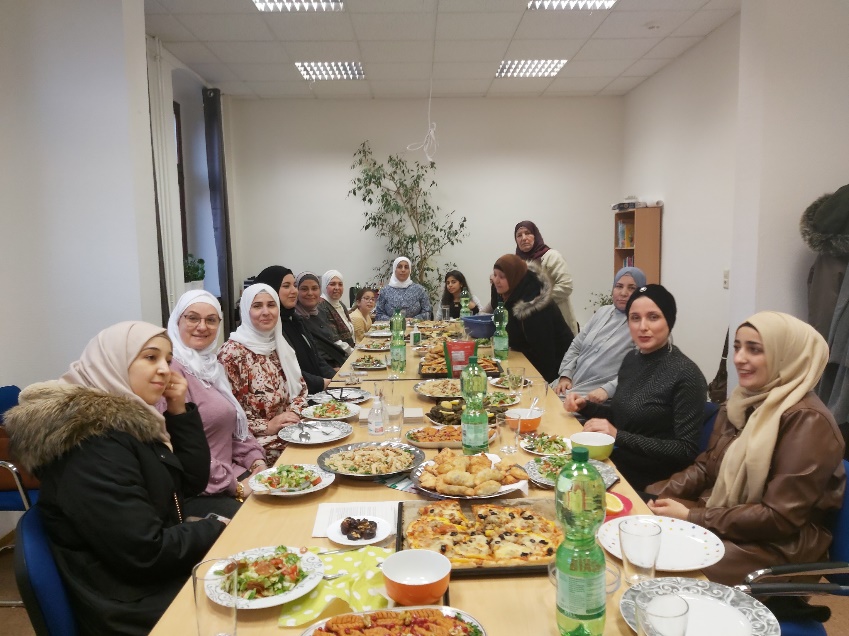 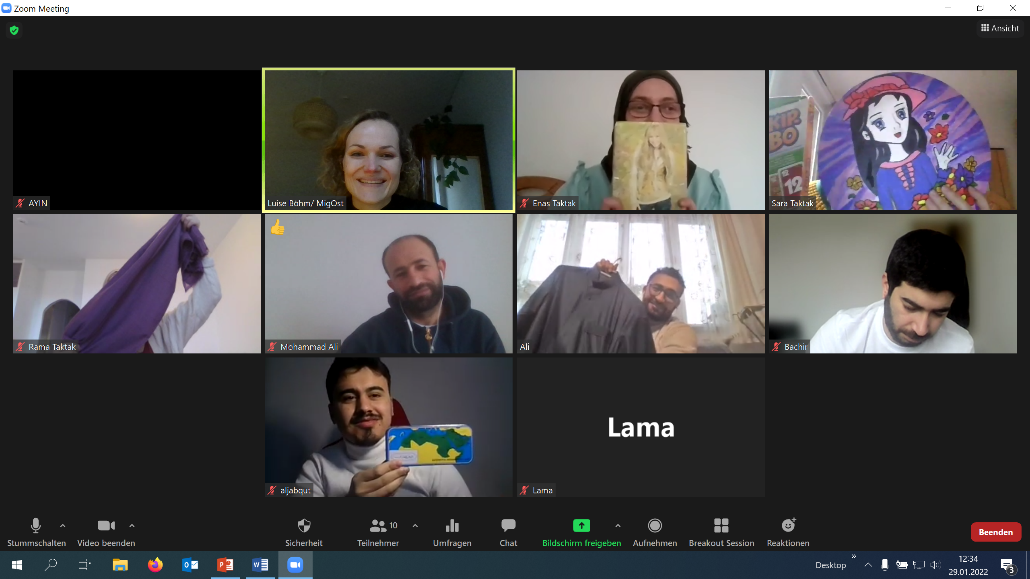 Politik vor Ort
Ziel der Aktivität ist es, Geflüchtete durch partizipative Bildungsarbeit zu ermutigen,sich selbst in das (kommunal) politische Leben in Cottbus und in Deutschland einzubringen.
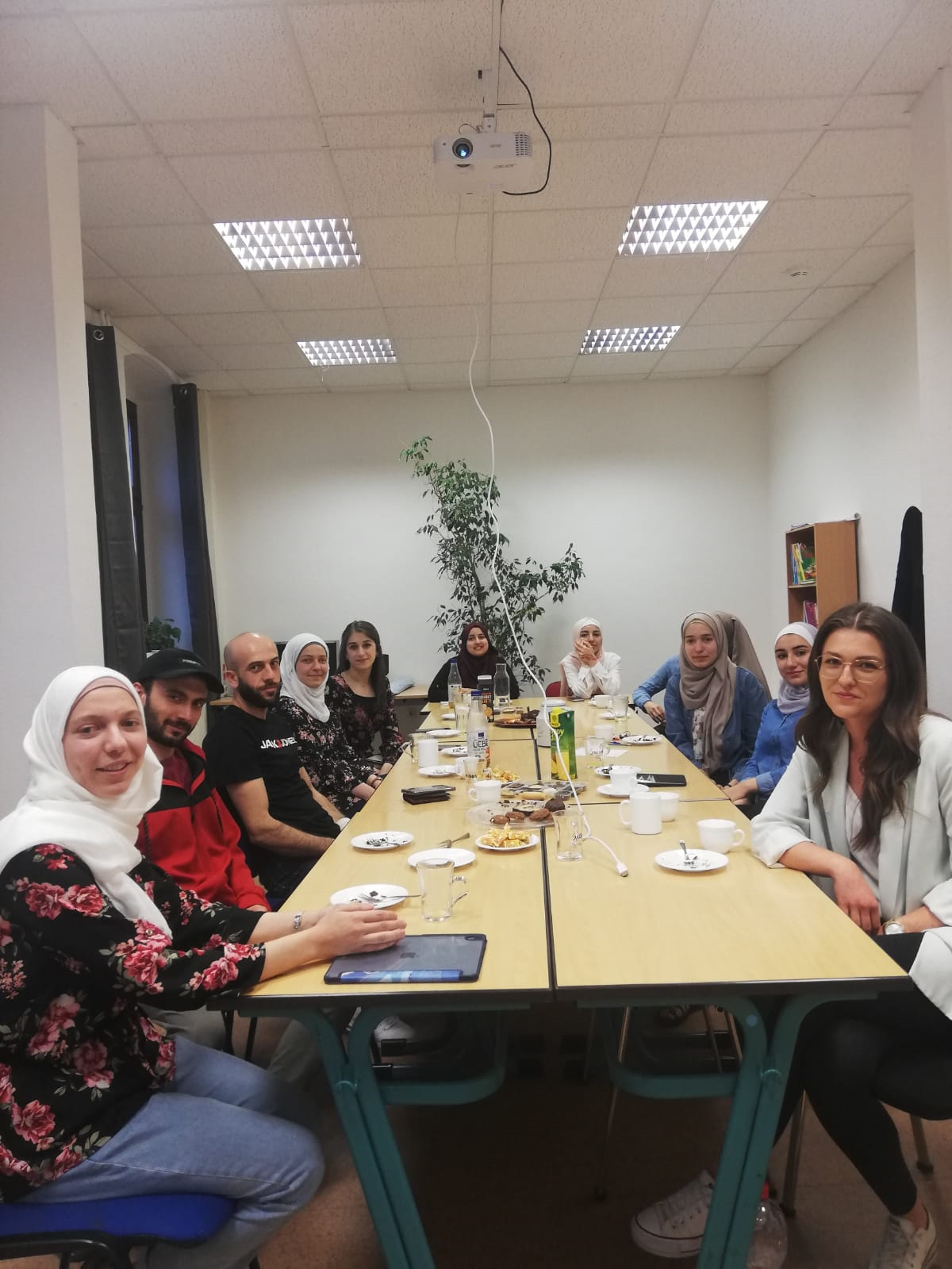 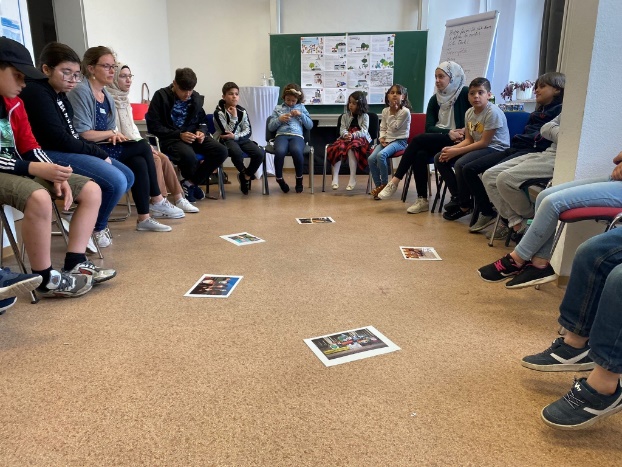 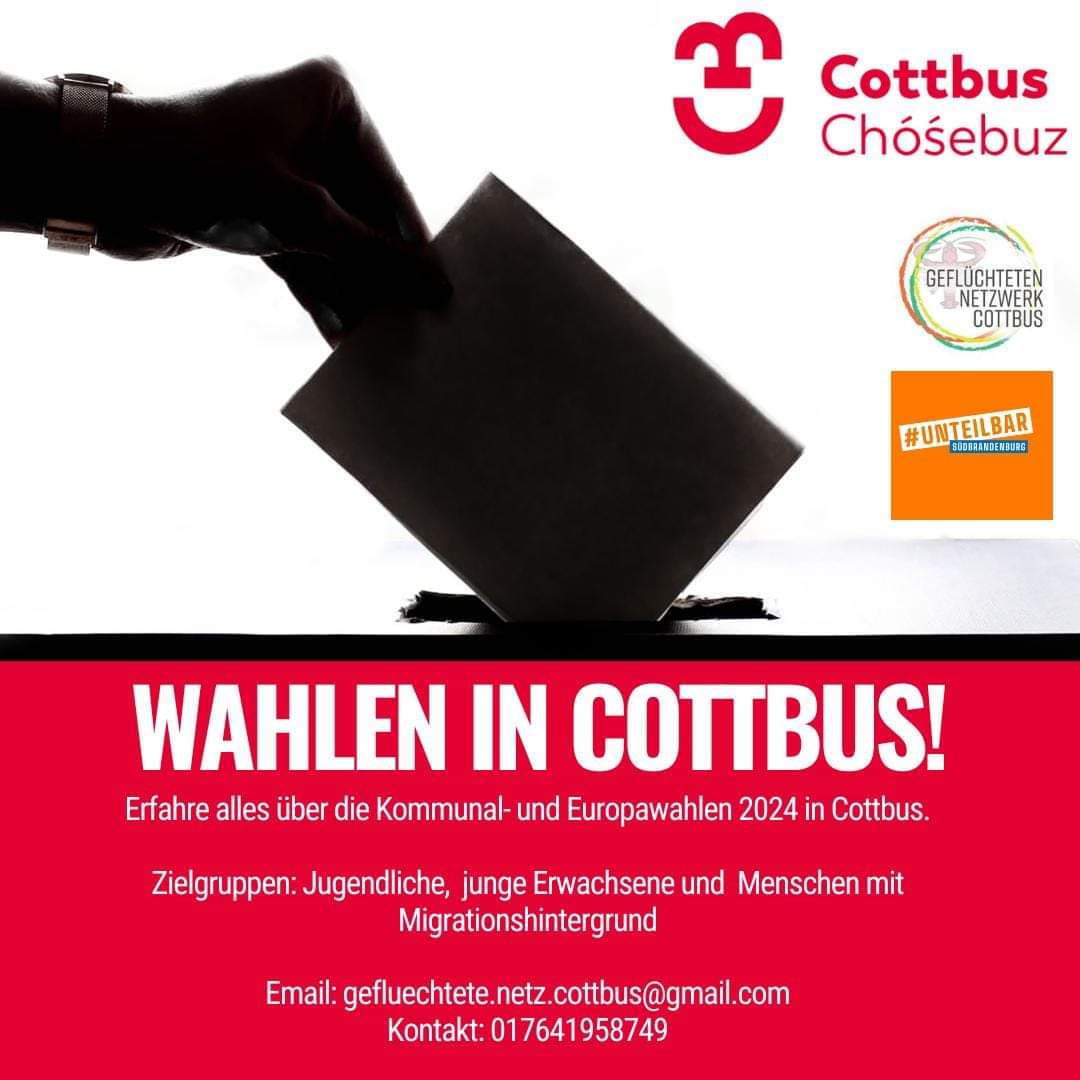 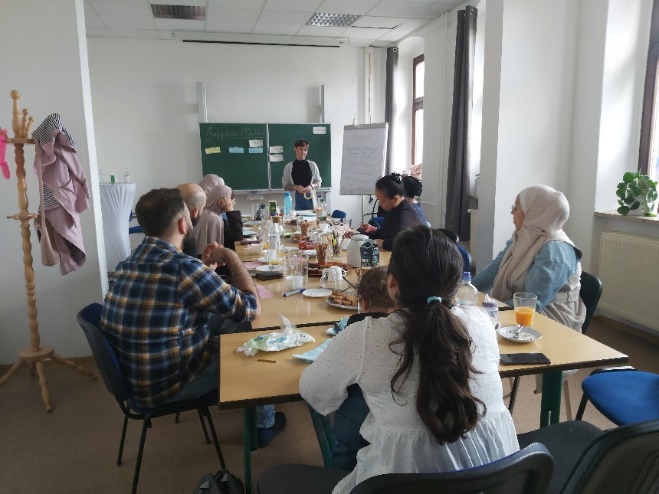 Demos & Kundgebungen
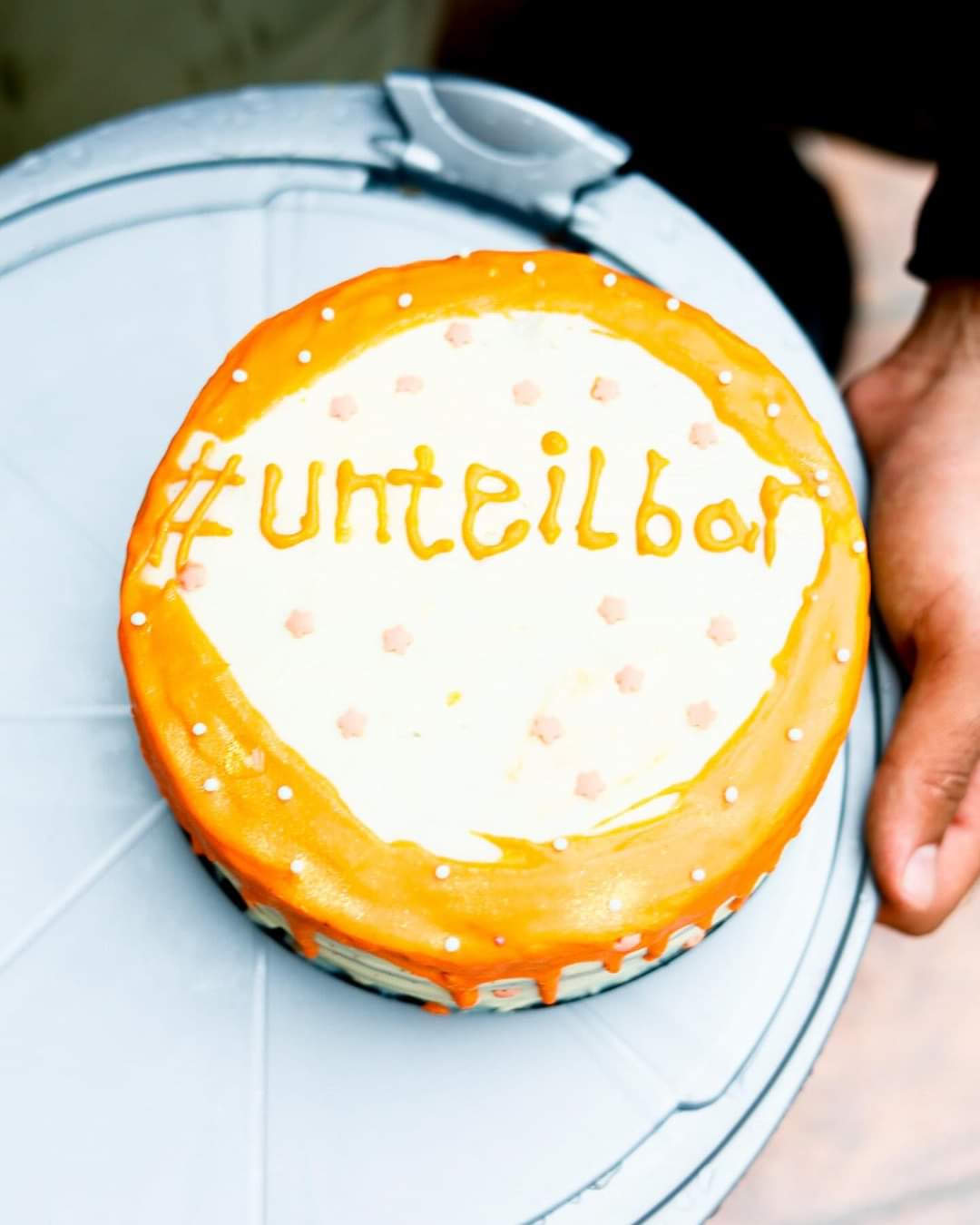 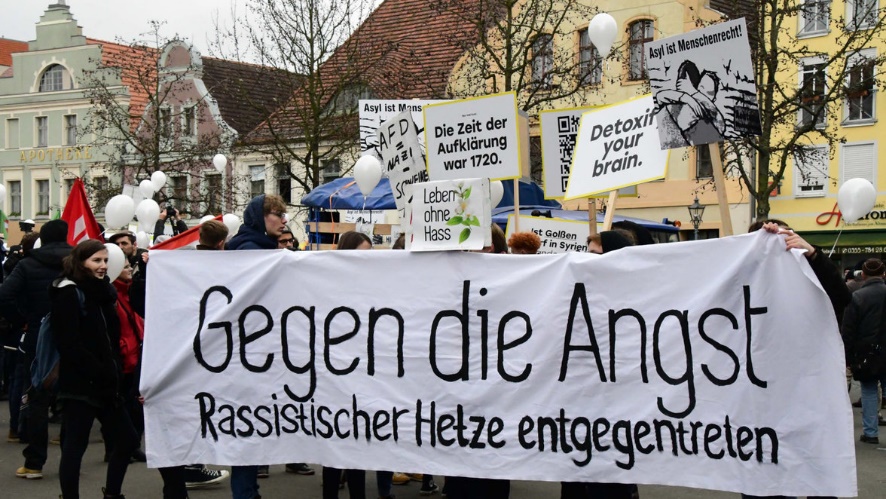 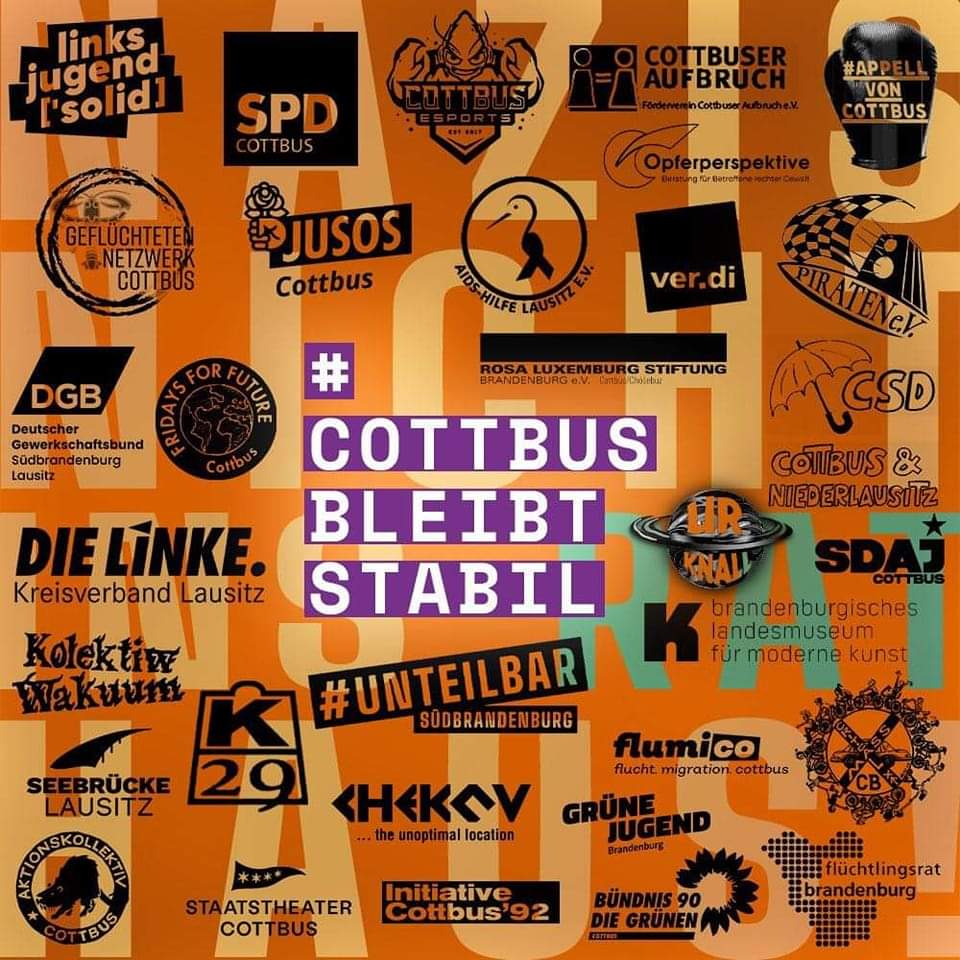 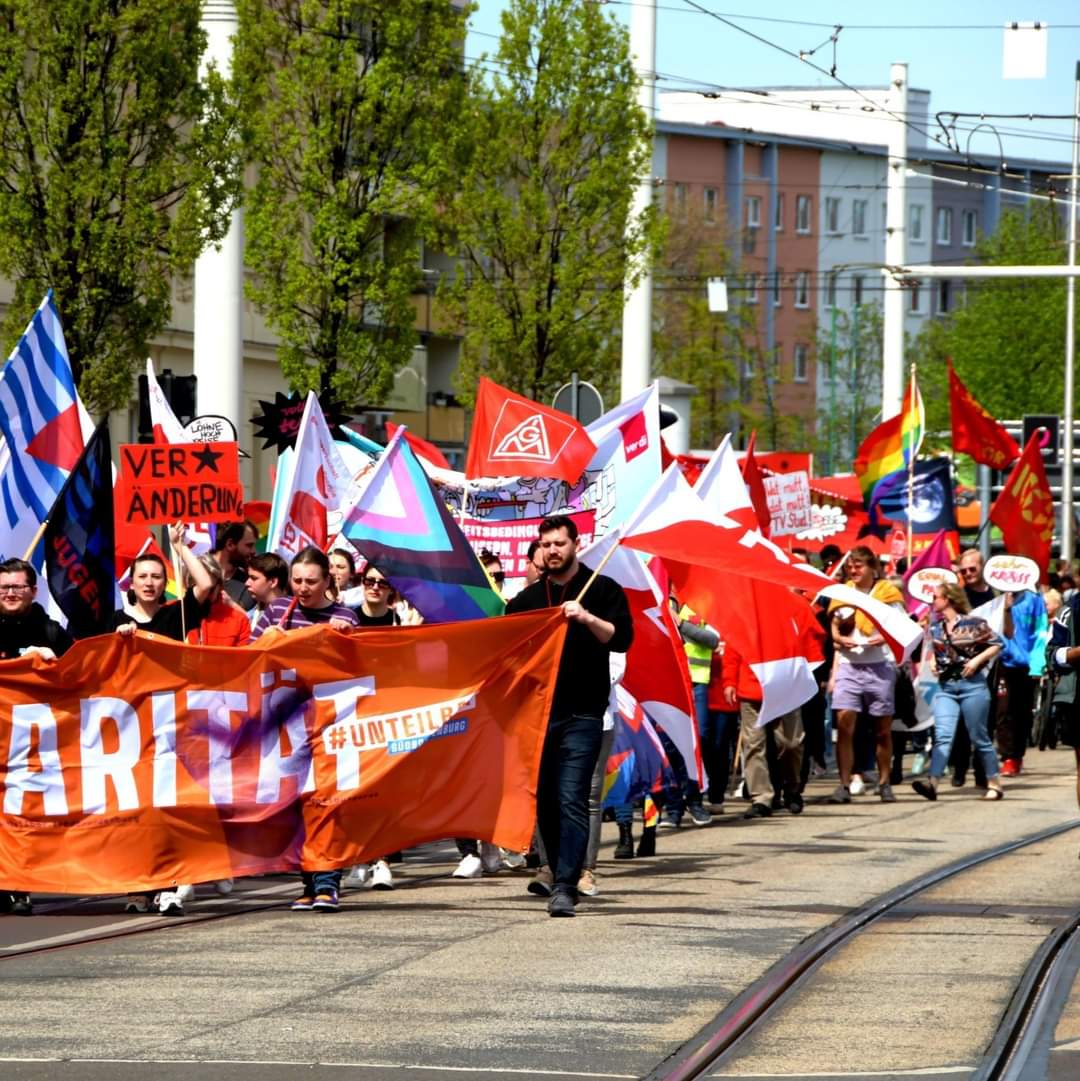 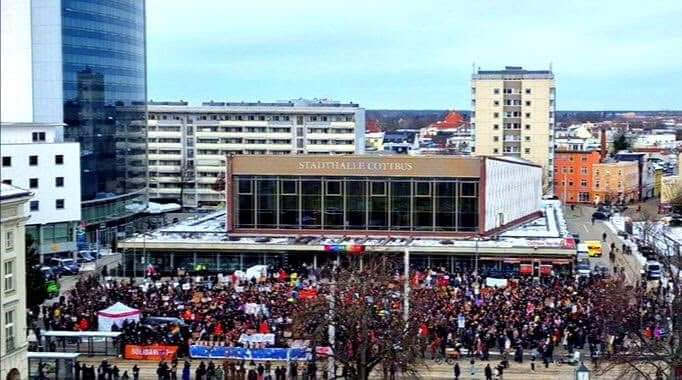 Projekte
Dolmetscher Pool
Meldungssystem
Muttersprachler Unterricht
 Lehrer*innen Programm
Nähen für Frauen 
Sport für Frauen 
MO Brandenburg
Workshops & Veranstaltungen
Wie engagiere ich mich? 
Bildungssystem
Ausbildungssystem
Verbraucherschutz
Diskriminierung und Rassismus 
Die Stimmung in Cottbus (Flüchtlingsrats Campus bei Berlin)
Empowerment im Rahmen von „Selbstorganisation“: bei einer Fachtagung an der BTU zur Arbeit des Netzwerks.
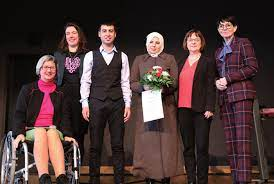 Vereinsauszeichnungen
12. Brandenburger Integrationspreis im Feb 2020
Verleihung im Stadthaus Cottbus.
Wettbewerb Kommune bewegt Welt
CB gewinnt das erste mal als Newcomer Sep 2020.
Beste Kooperation zwischen Kommune und NGO

Post Migrantischer Jugendpreis 2022
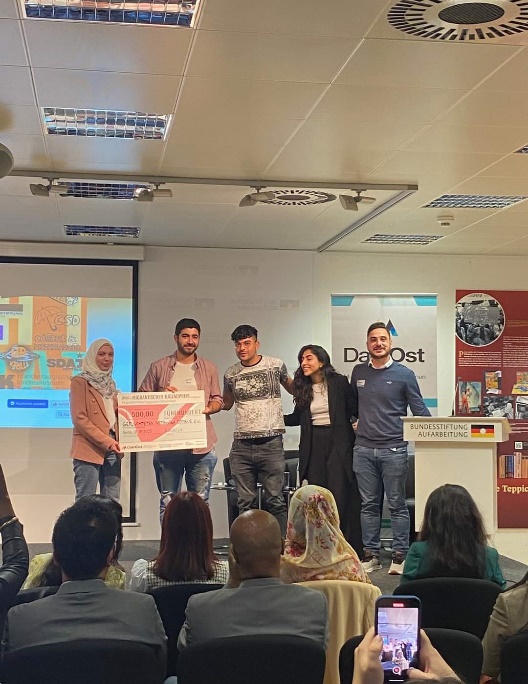 Der aktuelle Stand
Büros seit Jan 2020.
Vertretung im Migrationsbeirat der Stadt Cottbus.
Großes Netzwerk in BB und auch länderübergreifend.
Praktika anbieten.
Einstellung der ersten Mitarbeiterin des Vereins aus eignen Mitteln.
Finanzielle Herausforderungen wachsen.
Themen und Probleme
Sprachkurse und berufliche Qualifikationen
 Zugang zu Bildung und Ausbildung
Berufliche Anerkennungsverfahren
Medizinischer Versorgung für Geflüchtete
Spezielle Programme zur psychologischen Unterstützung
Bezahlkarte für Flüchtlinge
Maßnahmen gegen Diskriminierung und Vorurteile
Politische Teilhabe von Migranten und Geflüchteten
Erleichterungen zum Zugang der finanzielle Untersteützung
Machen Sie mit!
Geflüchteten Netzwerk Cottbus e.V.
Güterzufuhrstr, 8 03046 Cottbus 

E-Mail: gefluechtete.netz.cottbus@gmail.com
Handynummer: 015751662231

Folgen Sie uns:
Facebook www.facebook.com/GNCottbus

Instagram
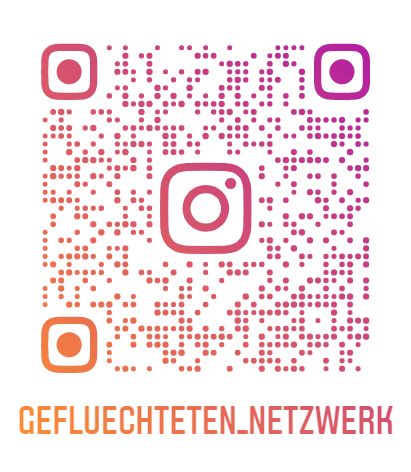